Классификация игр
ИГРА – важный элемент развития личности, она сопровождает человека с рождения.
ИГРОМАСТЕР
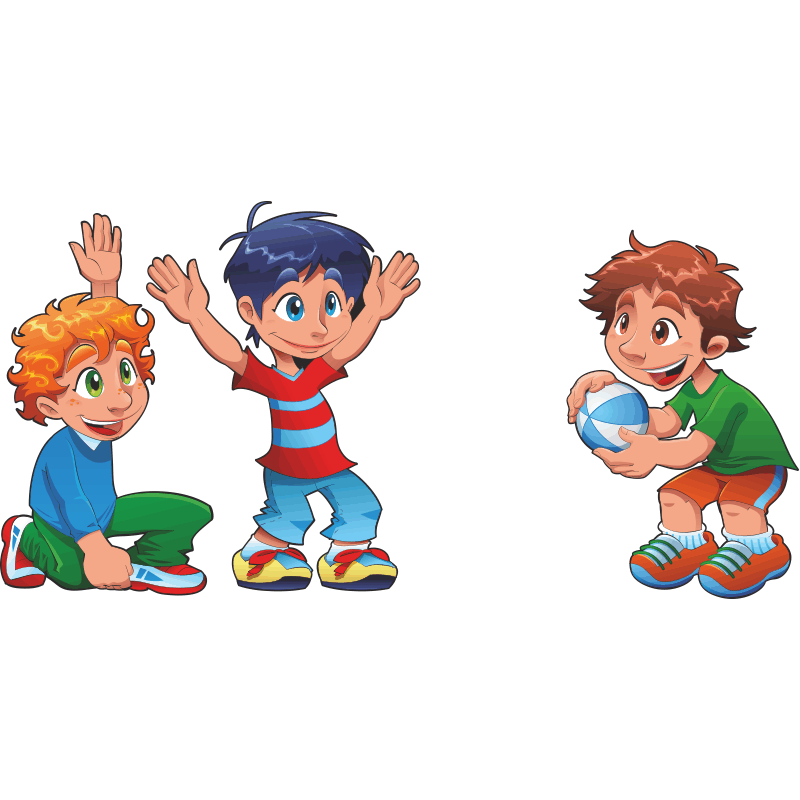 Игры различаются:
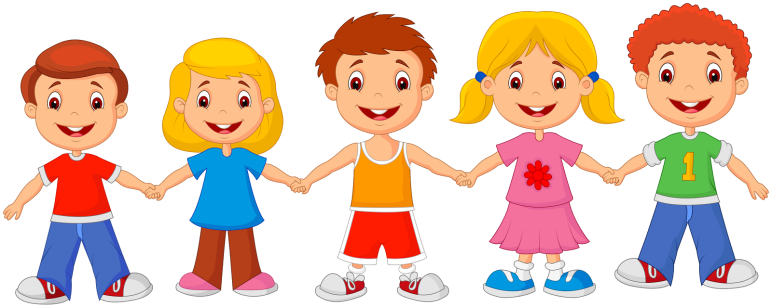 По месту
Цели 
Форме 
Длительности 
Уровню организации 
Сюжетно-ролевые и тематические
Трудовые, психологические, организаторские, спортивные
Игры на местности
Подготовка 
Безопасность
Обеспеченность
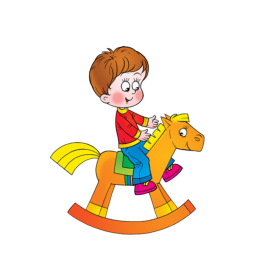 Советы по проведению игр
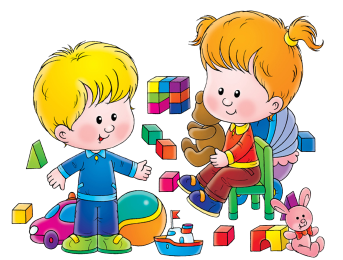 Чёткие правила
Отсутствие пауз
Равномерное распределение сильных и слабых
Не удалять из игры на длительный срок
Не очень трудная, но и не очень лёгкая
Ведущий – уверенный и дружелюбный
Игра не балаган!
Обсуждение после игры
Классификация игр
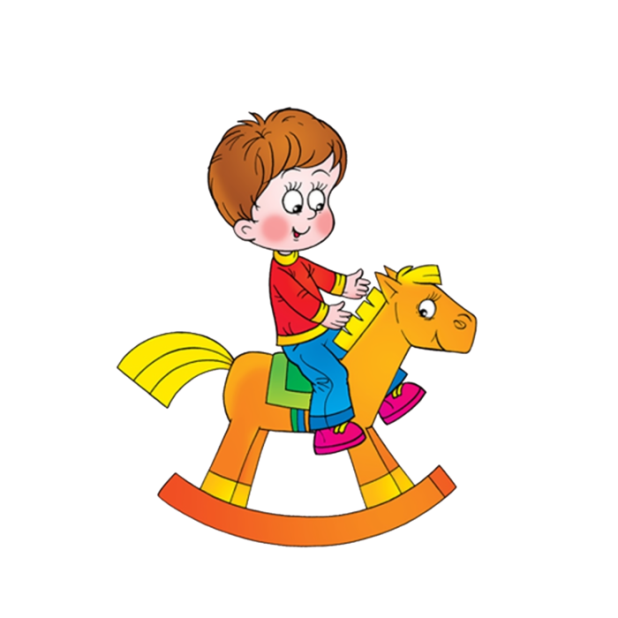 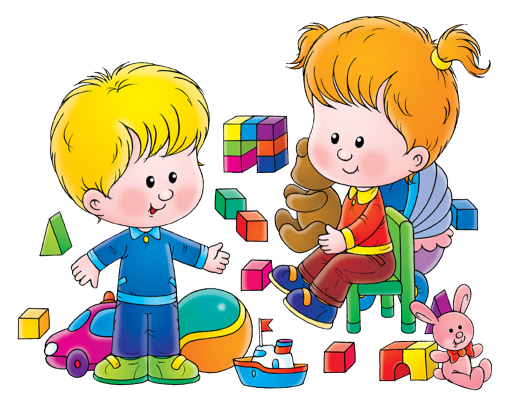 Классификация игр
По содержанию поставленных задач:
на знакомство
на лидерство
на сплочение
розыгрыши
познавательные
развлекательные
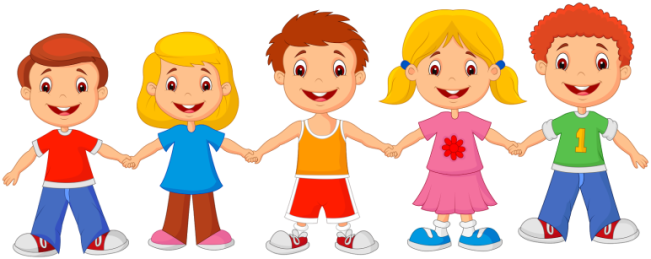 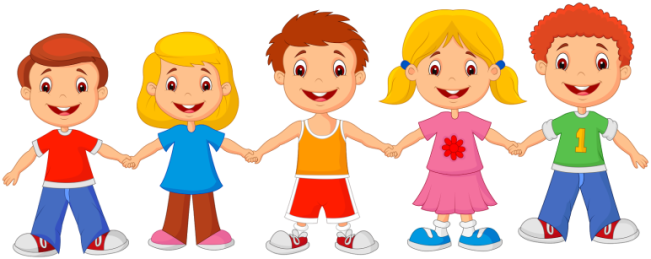 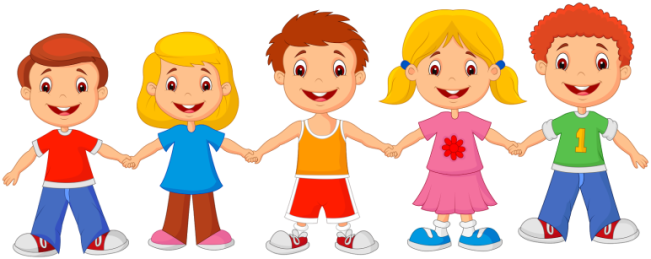 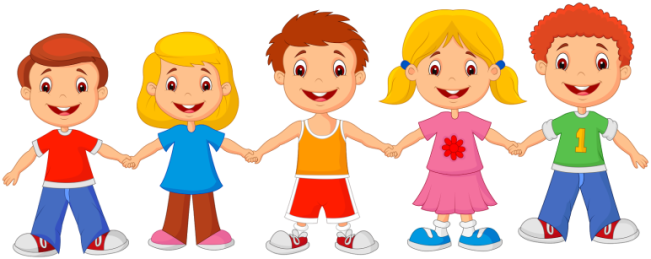 Классификация игр
По форме
 
танцы
интеллектуальные
эстафеты
тренинги
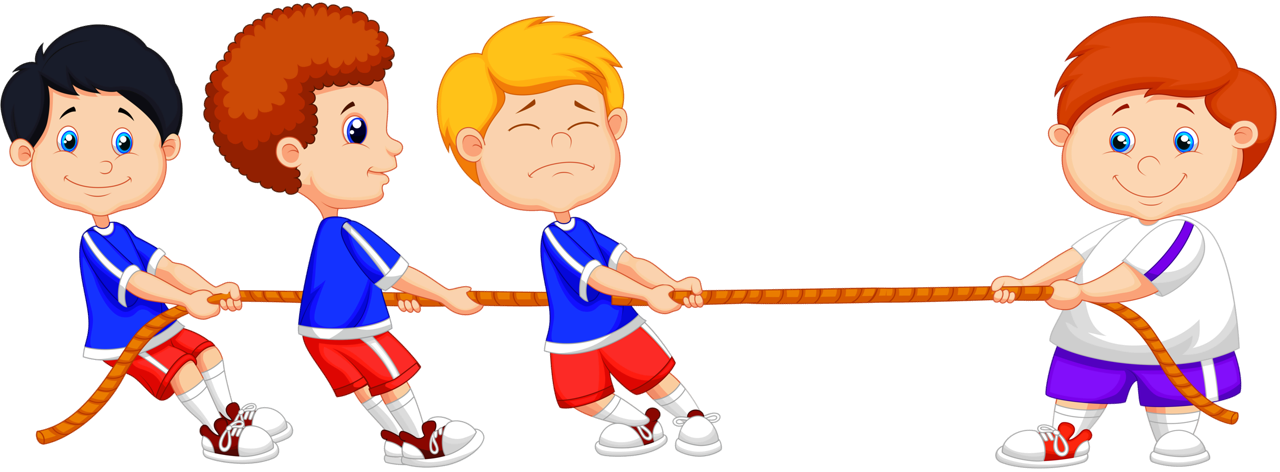 Классификация игр
По количеству участников

индивидуальные
командные
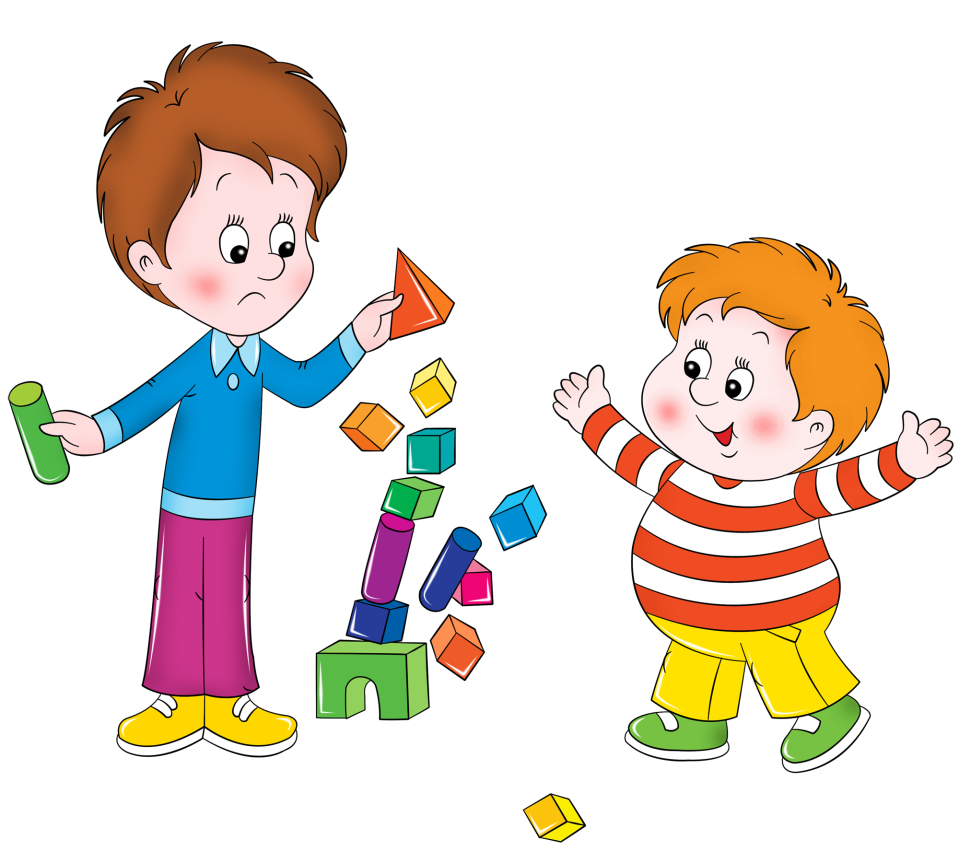 Классификация игр
По скорости и времени проведения

сезонные
игры-минутки
кратковременные
длительные
Какая цель игры или, другими словами, для чего Вы её проводите:
создание и развитие коллектива;
выявление и развитие талантов и способностей (интеллектуально - познавательные игры, спортивные игры, упражнения на снятие зажимов);
занять паузу.
3. Условия, которыми Вы располагаете для проведения игры

помещение или улица,
территория передвижения,
возможность сидеть в кругу,
актовый зал,
спортивная площадка.